9.1 Assessing a change in scale
Why businesses grow or retrench
Learning outcomes
You should be able to understand:
The reasons why businesses grow, especially organic and external growth.
The reasons why businesses retrench.
Overview of key concepts
Business change their size and scale throughout their lives.
This can bring them advantages and disadvantages.
The aim is to grow to become more competitive.
Growth (or retrenchment)
Growth is a common business objective.
Retrenchment only occurs if there have been problems – internal or external.
Businesses would like to announce ‘rapid growth’ or ‘20% rise in market share’. This is good news for business.
Big steps forwards or backwards can, however, cause problems for businesses.
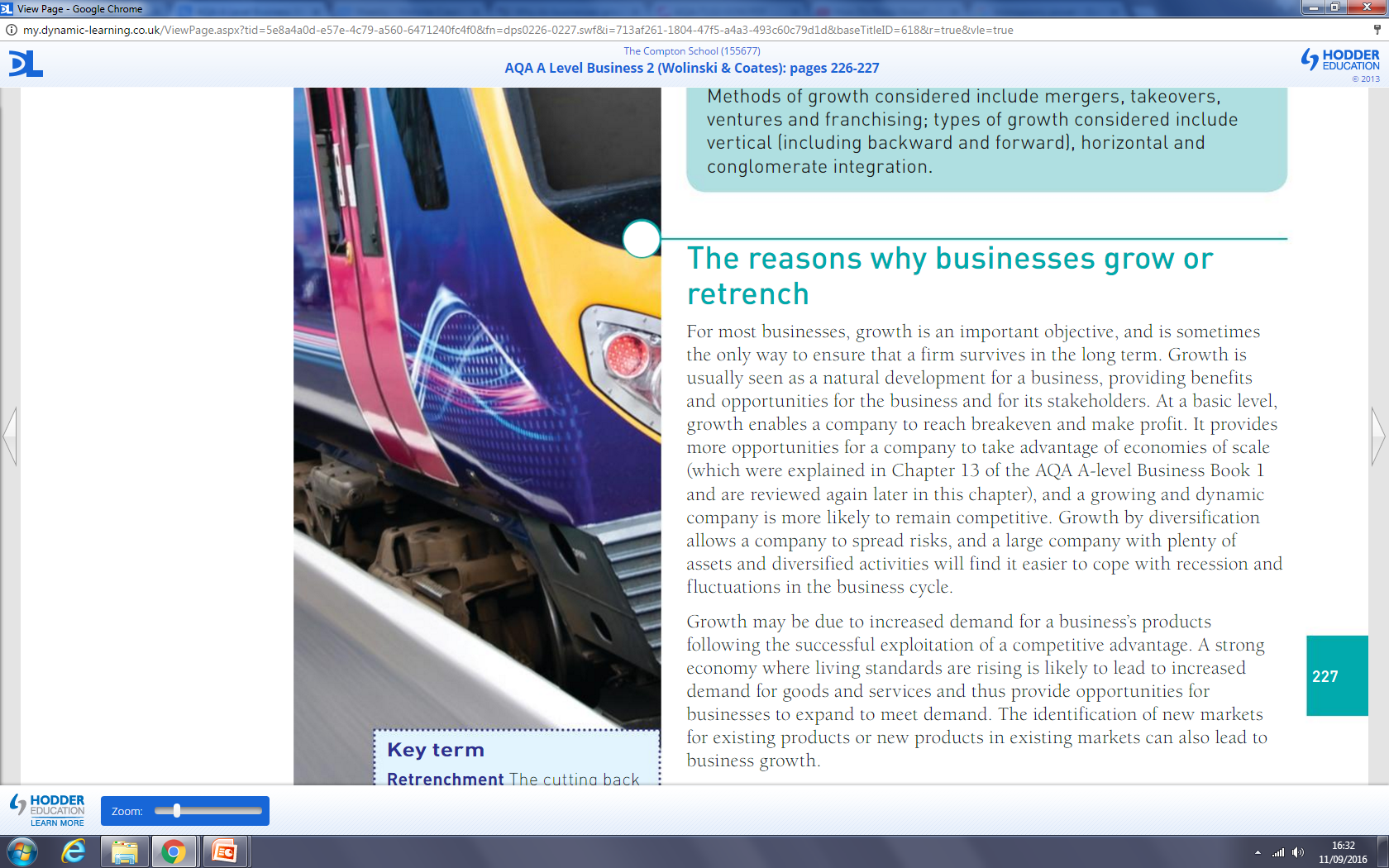 Growth objectives
These include:
Maximising the amount of profit earned by the organisation.
Maximising shareholder wealth – increase in share price.
Growth in the size of the business – this depends on how the business is measured.
Spreading risk by diversification – this allows ‘growth’ into other markets that might be more attractive in term of growth.
Increasing market share – in a particular industry sector or for a product.
Focusing on core capabilities – growing internally using what the business is already good at.
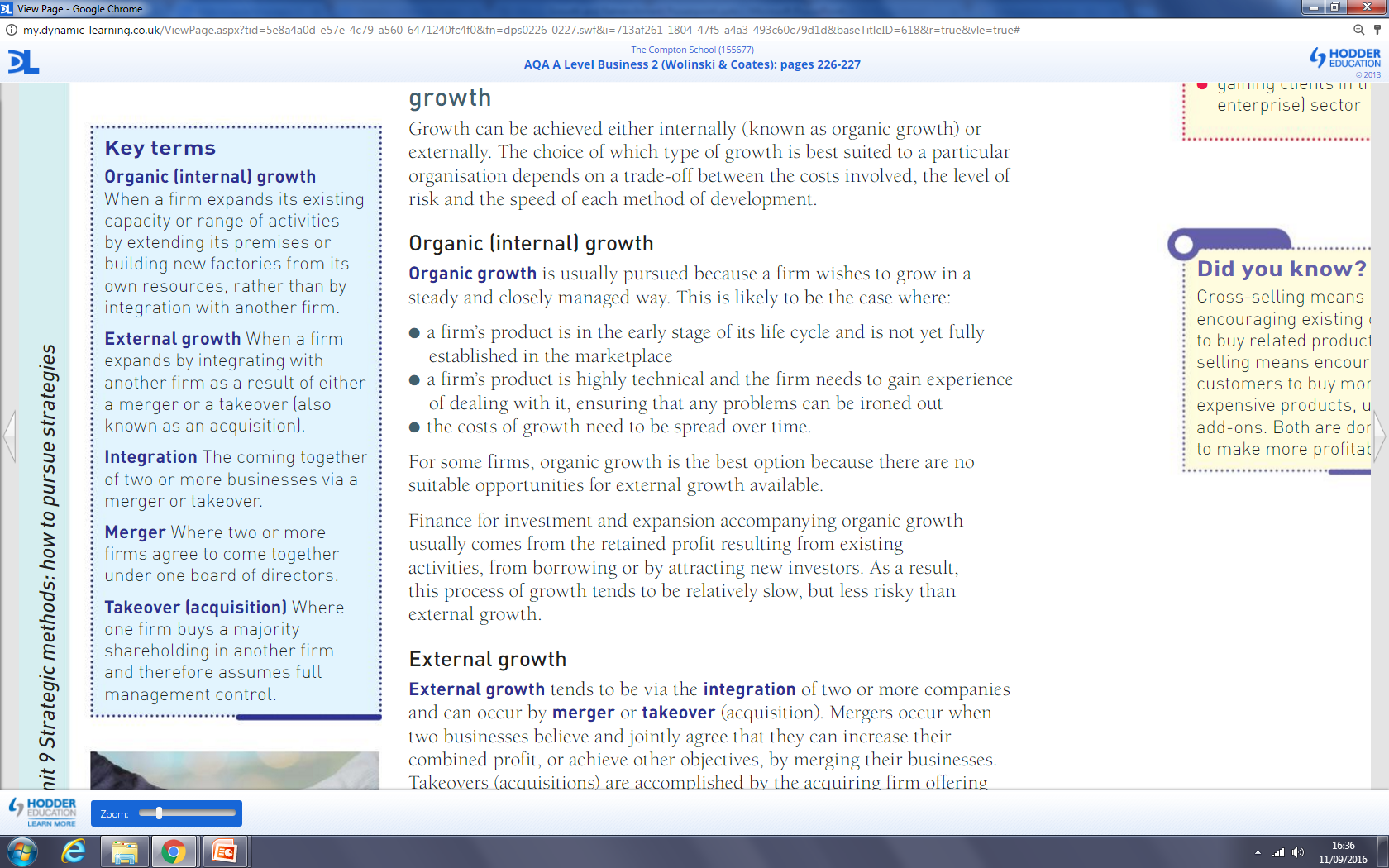 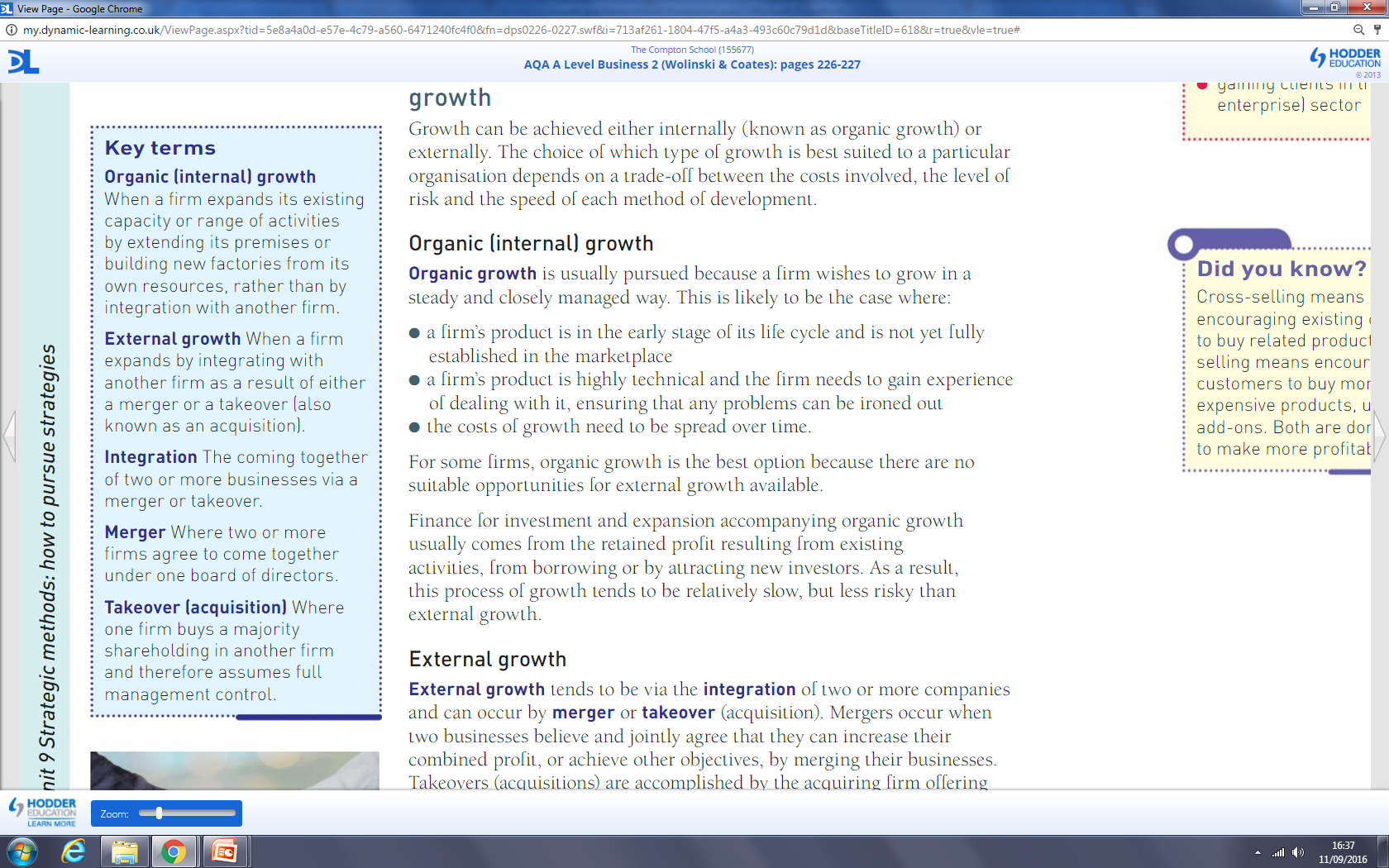 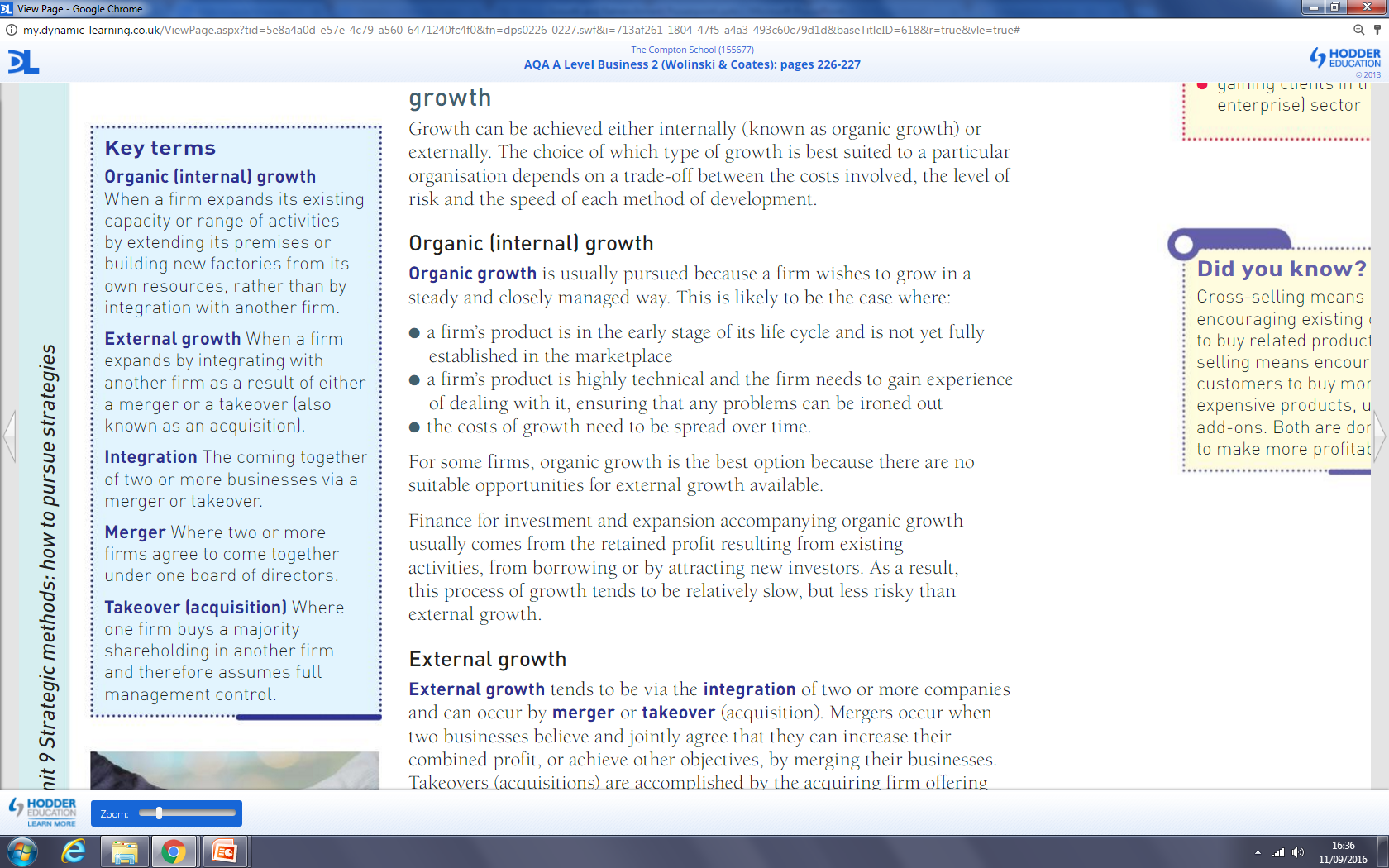 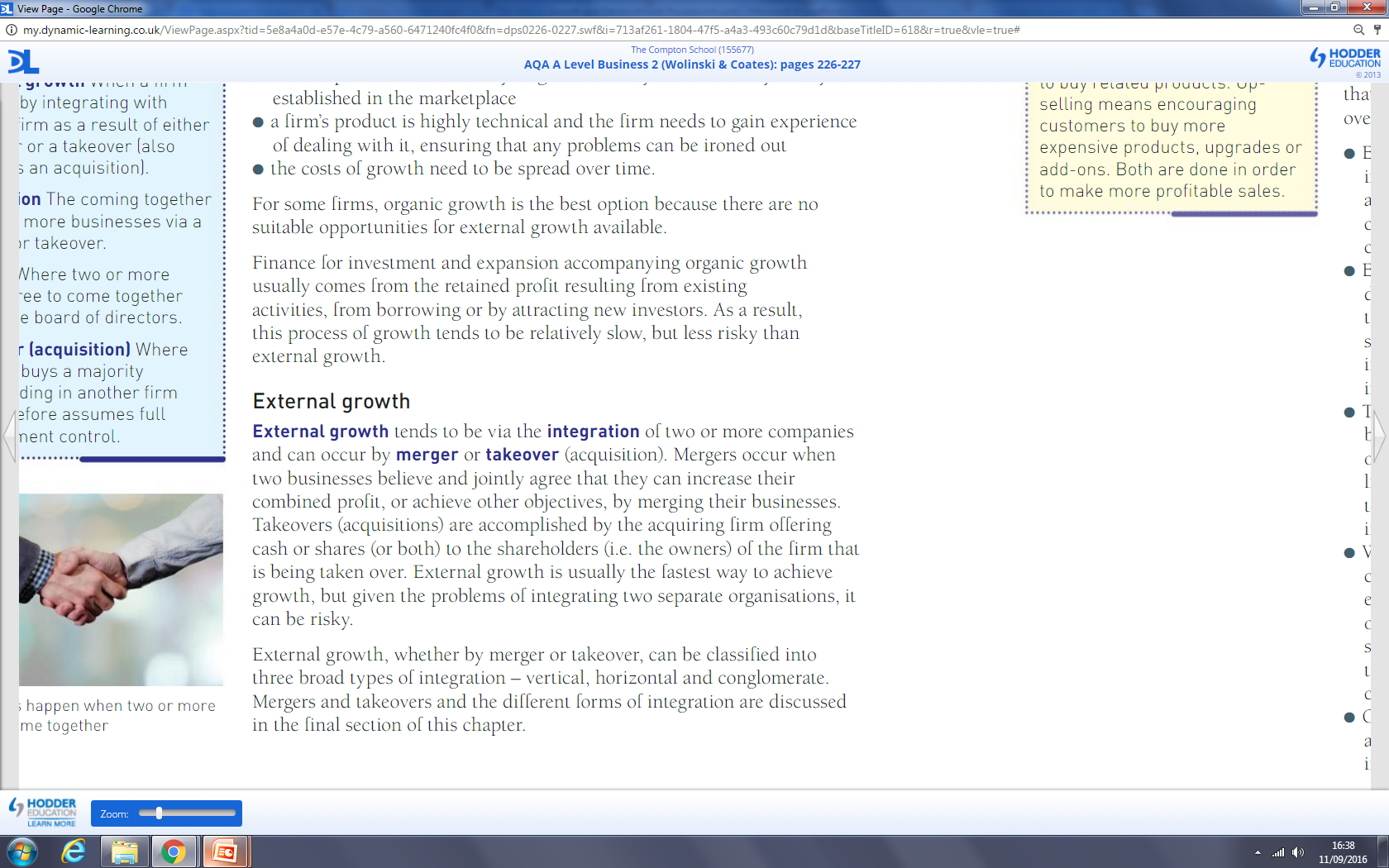 Types of growth
Organic:
This is the most common.
The business grows from its own core business.
Growth tends to be slower but less risky.

External:
Normally achieved alongside organic growth.
A business will ‘acquire’ another business – either through take-over or merger.
Growth is quicker but riskier.
Types of growth
Organic growth
External (or inorganic) growth
Considered less risky, less costly and with fewer cultural problems.
Depends upon the growth of the industry the business is in.
Risks associated with investing heavily.
A USP needs to be developed.
Can work well for speciality products.
Emphasis on strong growth rather than fast growth.
Management tools and performance indicators need to be adapted to growth in business.
Less effort that organic growth.
Relies on small, local acquisitions which complement the businesses core business.
Used to complement organic growth.
The organisational structure has to cope with a number of acquisitions.
Difficult to bring bought businesses into the ‘culture’ of the business.
Businesses need a sound financial base to grow externally.
Allows businesses an immediate change in size, strategy of industry.
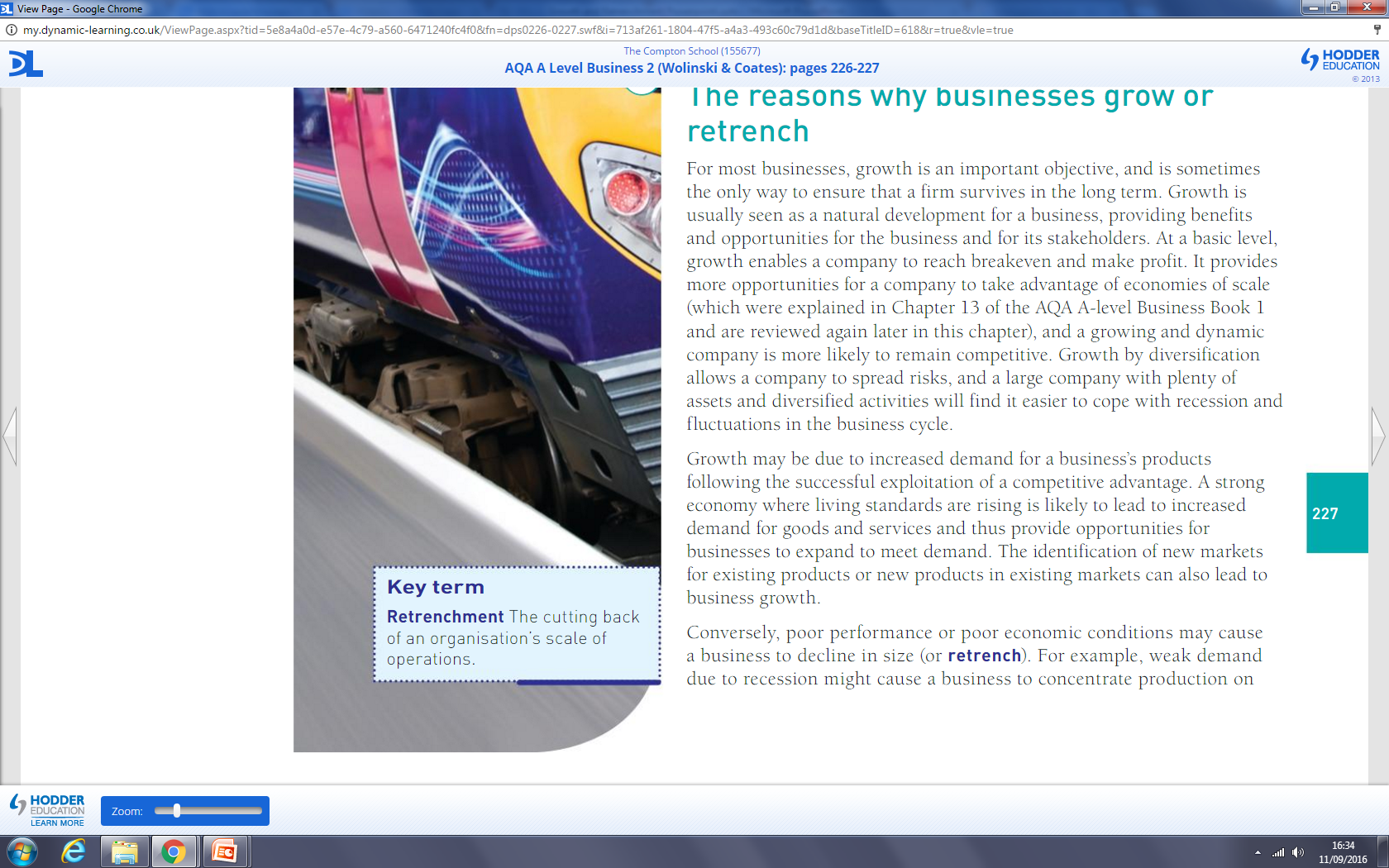 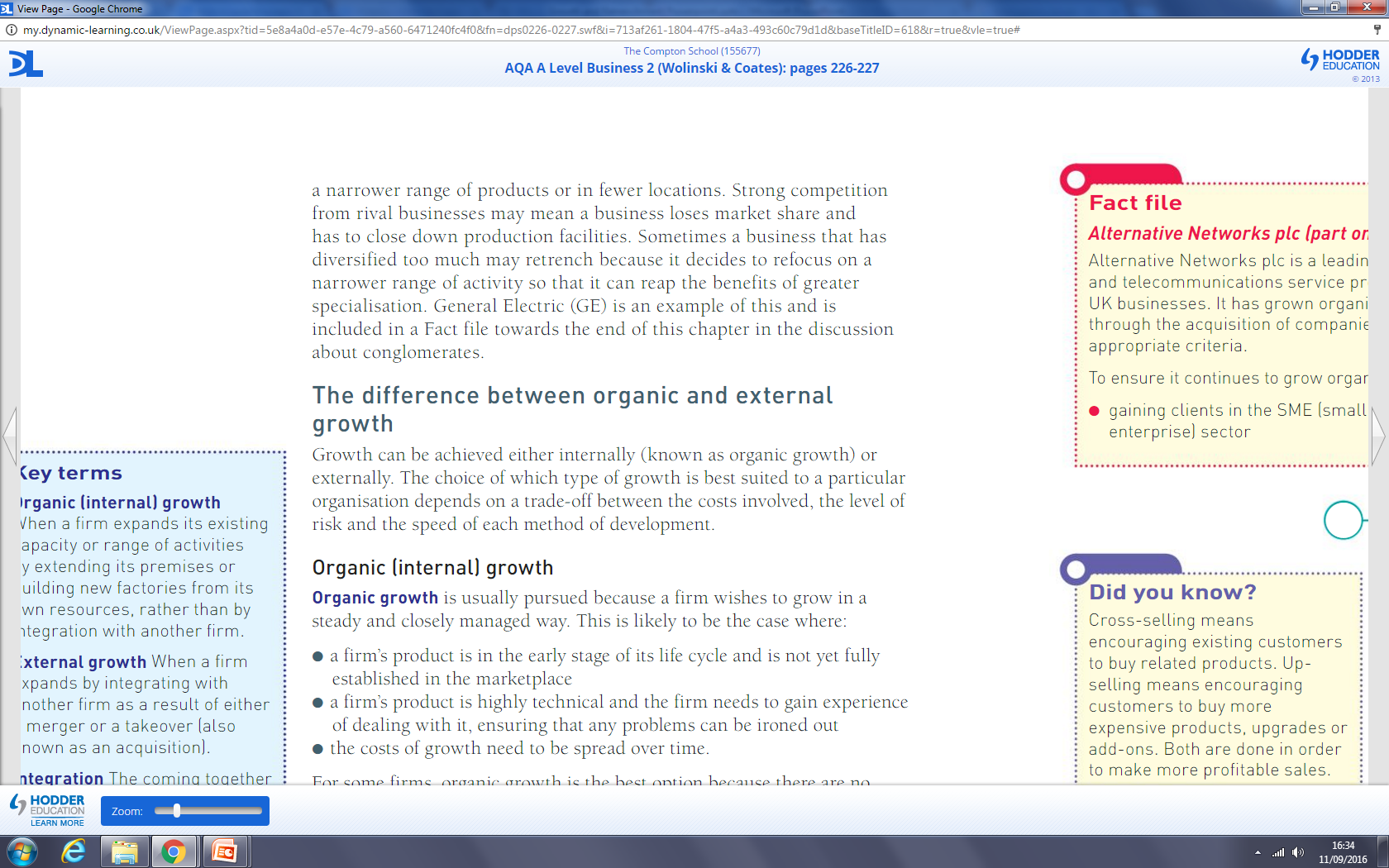 Retrenchment
Means ‘cutting back’
This can be through:
Reduction in number of staff
Or a recruitment freeze
Closing divisions or factories
Targeting cutbacks.

There are advantages and disadvantages to each type of retrenchment.
Retrenchment
Recruitment freeze or voluntary redundancy
De-layering (removing a whole layer of management)
Advantages 
A non-threating strategy that will not affect morale.
Can be seen as fair.
Disadvantages 
No opportunities to restructure the business.
Good people always leave and need to be replaced.
Advantages
Should not affect production line.
May empower or enrich remaining jobs (Unit 6).
Disadvantages
May intensify work of remaining managers.
Could lose a generation of managers.
Fewer promotional prospects for those who remain.
Retrenchment
Making redundancies throughout the business
Closing a division or factory
Advantages 
Reduces fixed costs immediately, which can affect breakeven point.
Capacity utilisation may rise in remaining factories.
Disadvantages 
Once closed it is difficult to reopen when economic conditions allow.
May lose many good staff.
Advantages
Opportunity to re-shape the organisation to meet future demand.
Keeping good staff; their average quality level may rise.
Disadvantages
Can have problems of perceived fairness.
Job security issues – 'who is next?'
Low staff morale for a period afterward.